On the activation mechanism of Sn to the EER of ethanol: decomposition of H2O and ethanol over PtnM clustersYixuan  Wang, Albany State University, Albany, GA 31705
The fundamental assumption of the bi-functional mechanism for PtSn alloy to catalyze ethanol electro-oxidation reaction  is that Sn facilitates the dissociation of H2O and Pt site catalyzes ethanol decomposition. Our investigation is to clarify this assumption and get detailed information about decomposition mechanism of H2O and CH3CH2OH.
The adsorptions and subsequent decompositions of  ethanol via hydroxyl as well as  α-H on PtM have been investigated. It is interesting to note that on the clusters Pt7 and Pt6Ru the decompositions via α-H have lower energy barrier than those via hydroxyl, while on the cluster Pt6Sn oppositely α-H decomposition has higher barrier than hydroxyl. The results indicate whether ethanol decomposition proceeds initially via O-H or α-CH bond cleavage may depend on the type of catalysts. Moreover, it is found that the adsorption via α-hydrogen actually results in a concerted decomposition for the hydroxyl and α-C-H. The favorable decomposition pathway, via α-hydrogen on Pt7 has lower activation energy by 0.17eV than the path via hydroxyl on Pt7Sn, and thermodynamically the former is also favorable than the latter ( dissociation energy: 0.35 vs -1.25eV). Thus, Pt is more active to ethanol oxidation reaction than Sn in terms of  thermodynamics as well as kinetics.
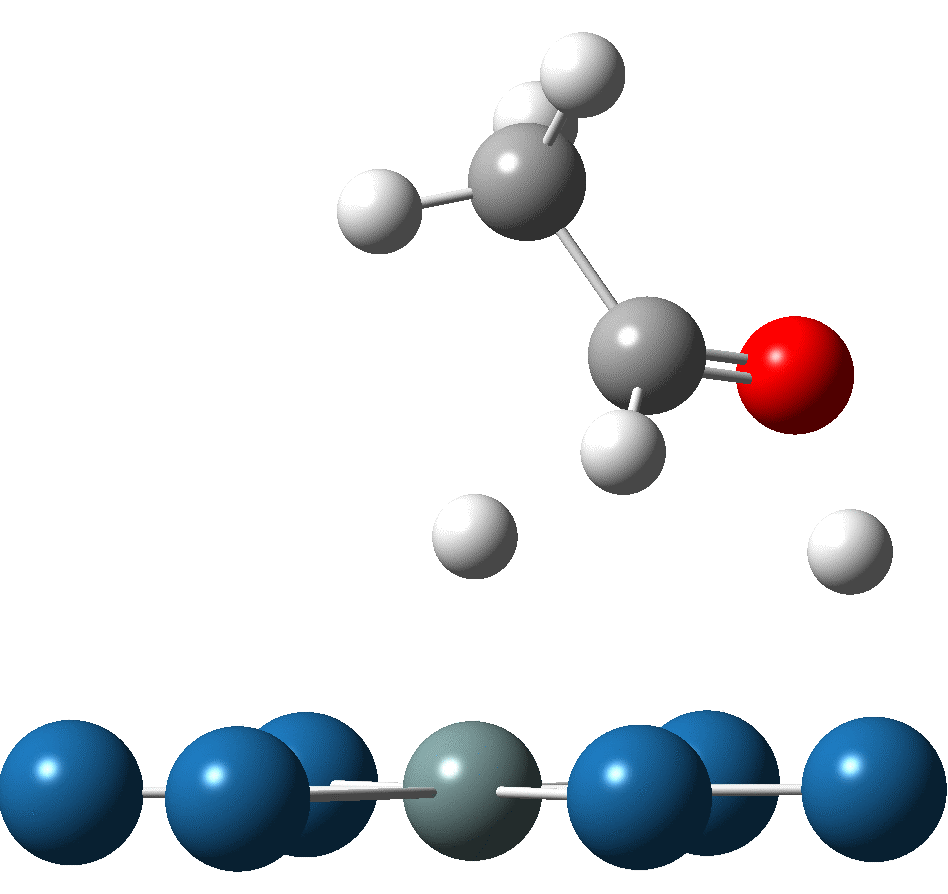 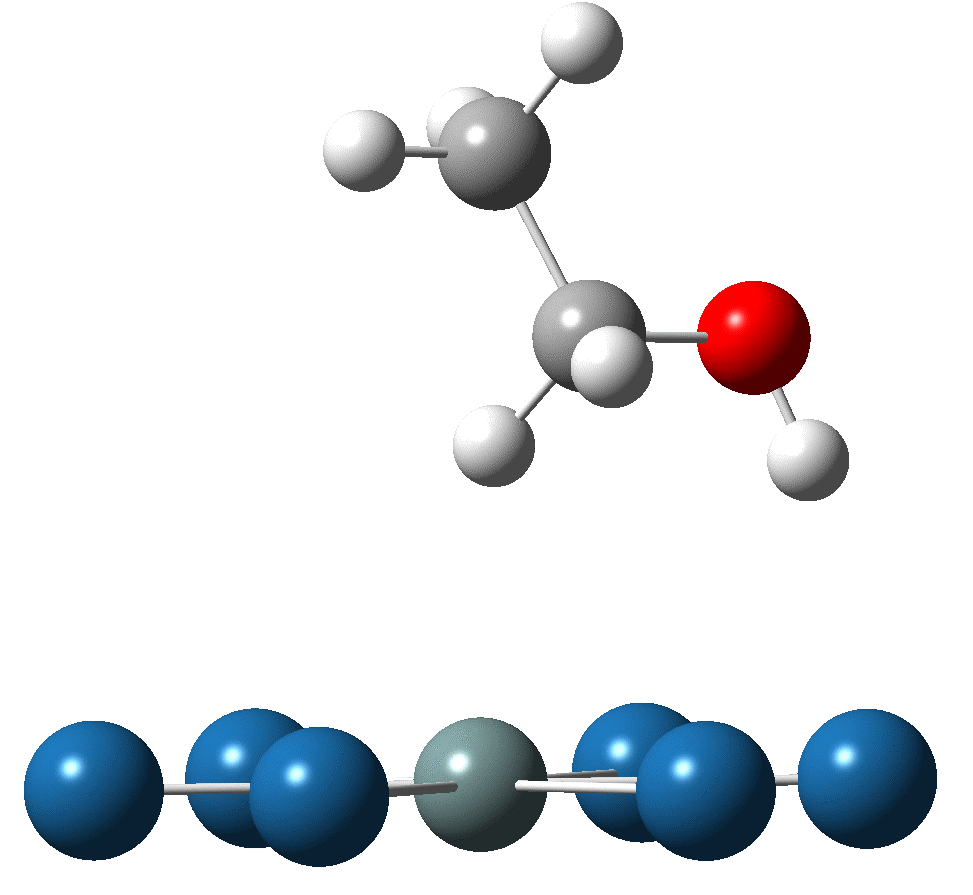 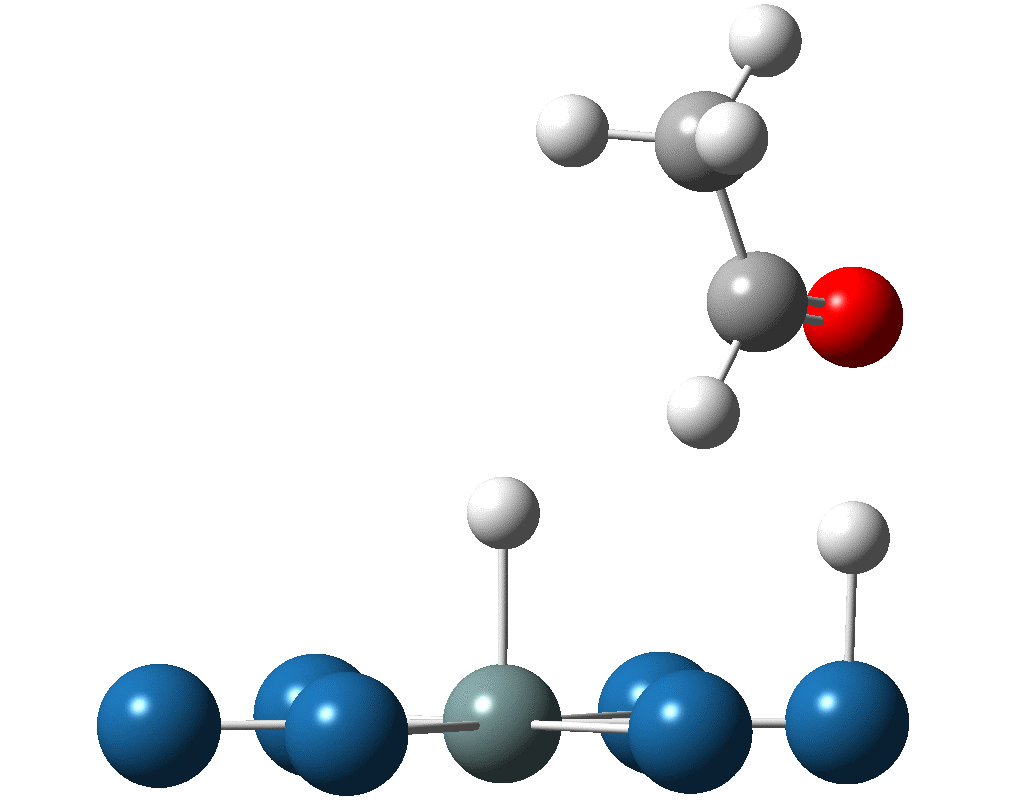 Dissociative adsorptions for hydroxyl and α-H of ethanol over Pt-based bimetallic: A concerted pathway
Together with the investigation of H2O adsorption on PtnM, the present results support the proposed bifunctional mechanism for PtSn alloy to catalyze ethanol electro-oxidation reaction that the dissociative adsorption of ethanol  occurs on platinum sites and Sn primarily promotes adsorption and dissociation of water to form OH oxidizing intermediates from ethanol.